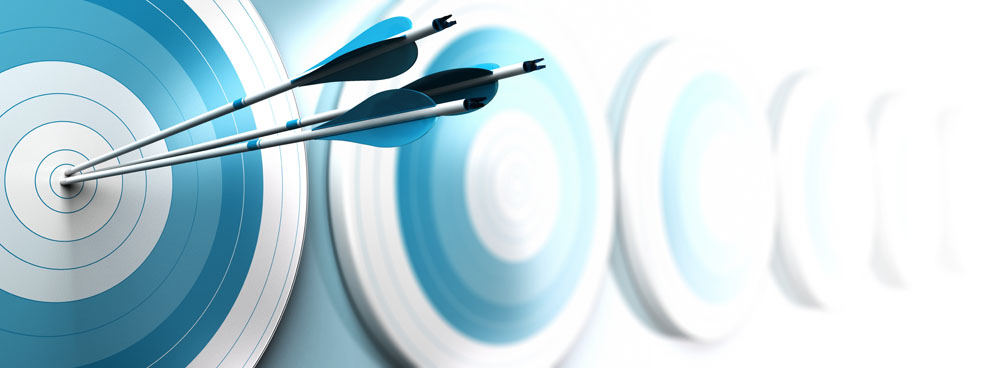 人力资源规划
崔岑
崔岑
案例
2
D集团在短短5年之内由一家手工作坊发展成为国内著名的食品制造商，企业最 初从来不定什么计划，缺人了，就现去人才市场招聘。企业日益正规后，开始每年年 初定计划：收入多少，利润多少，产量多少，员工定编人数多少等等，人数少的可以 新招聘，人数超编的就要求减人，一般在年初招聘新员工。可是，因为一年中不时的 有人升职、有人平调、有人降职、有人辞职，年初又有编制限制不能多招，而且人力 资源部也不知道应当多招多少人或者招什么样的人，结果人力资源经理一年到头的往 人才市场跑。
近来由于3名高级技术工人退休，2名跳槽，生产线立即瘫痪，集团总经理召开紧
急会议，命令人力资源经理3天之内招到合适的人员顶替空缺，恢复生产。人力资源经 理两个晚上没睡觉，频繁奔走于全国各地人才市场和面试现场之间，最后勉强招到2名 已经退休的高级技术工人，使生产线重新开始了运转。人力资源经理刚刚喘口气，地 区经理又打电话给他说自己的公司已经超编了，不能接收前几天分过去的5名大学生， 人力资源经理不由怒气冲冲地说：“是你自己说缺人，我才招来的，现在你又不要了
!”地区经理说：“是啊，我两个月前缺人，你现在才给我，现在早就不缺了。”人力 资源经理分辩道：“招人也是需要时间的，我又不是孙悟空，你一说缺人，我就变出 一个给你?”……
目录
3
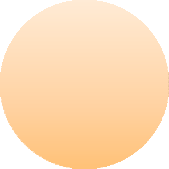 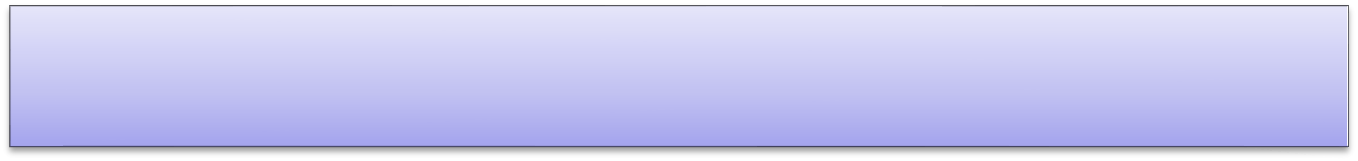 一、人力资源规划
二、企业战略与人力资源规划 三、人力资源需求预测

四、人力资源供给预测


五、人力资源供需动态平衡
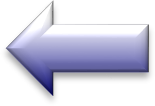 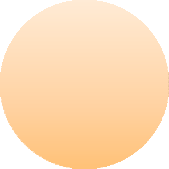 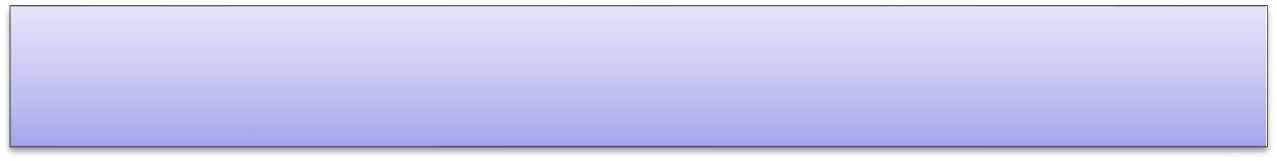 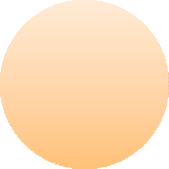 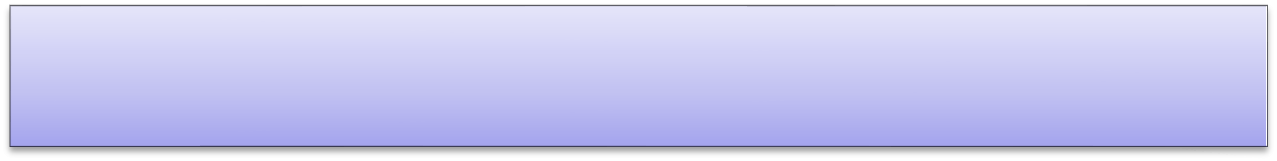 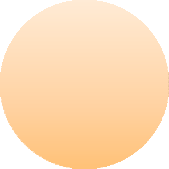 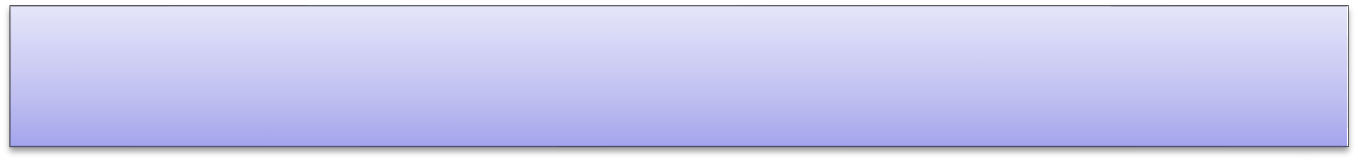 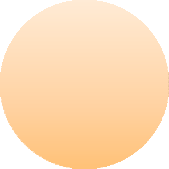 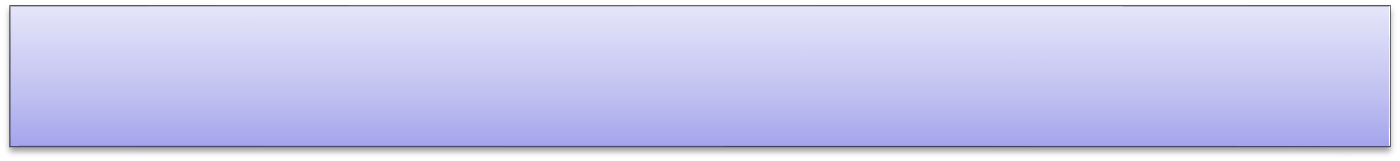 人力资源规划概述
4
人力资源规划又称人力资源计划，是指为实施企 业的发展战略，完成企业的生产经营目标，根据企业 内外部环境和条件的变化，运用科学的方法对企业人 力资源的需求和供给进行预测，制定相应的政策和措 施，从而使企业人力资源供给和需求达到平衡，实现 人力资源合理配置，有效激励员工的过程。
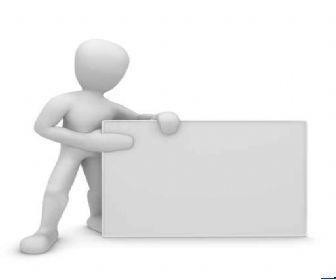 人力资源规划概述
5
人力资源规划定义的三方面含义
从组织的目标与任务出发，要求企业人力资源的质量、数量和
结构符合其特定的生产资料和生产技术条件的要求；
在实现组织目标的同时，也满足个人的利益；
保证人力资源与未来组织发展各阶段的动态适应。
人力资源规划概述
6
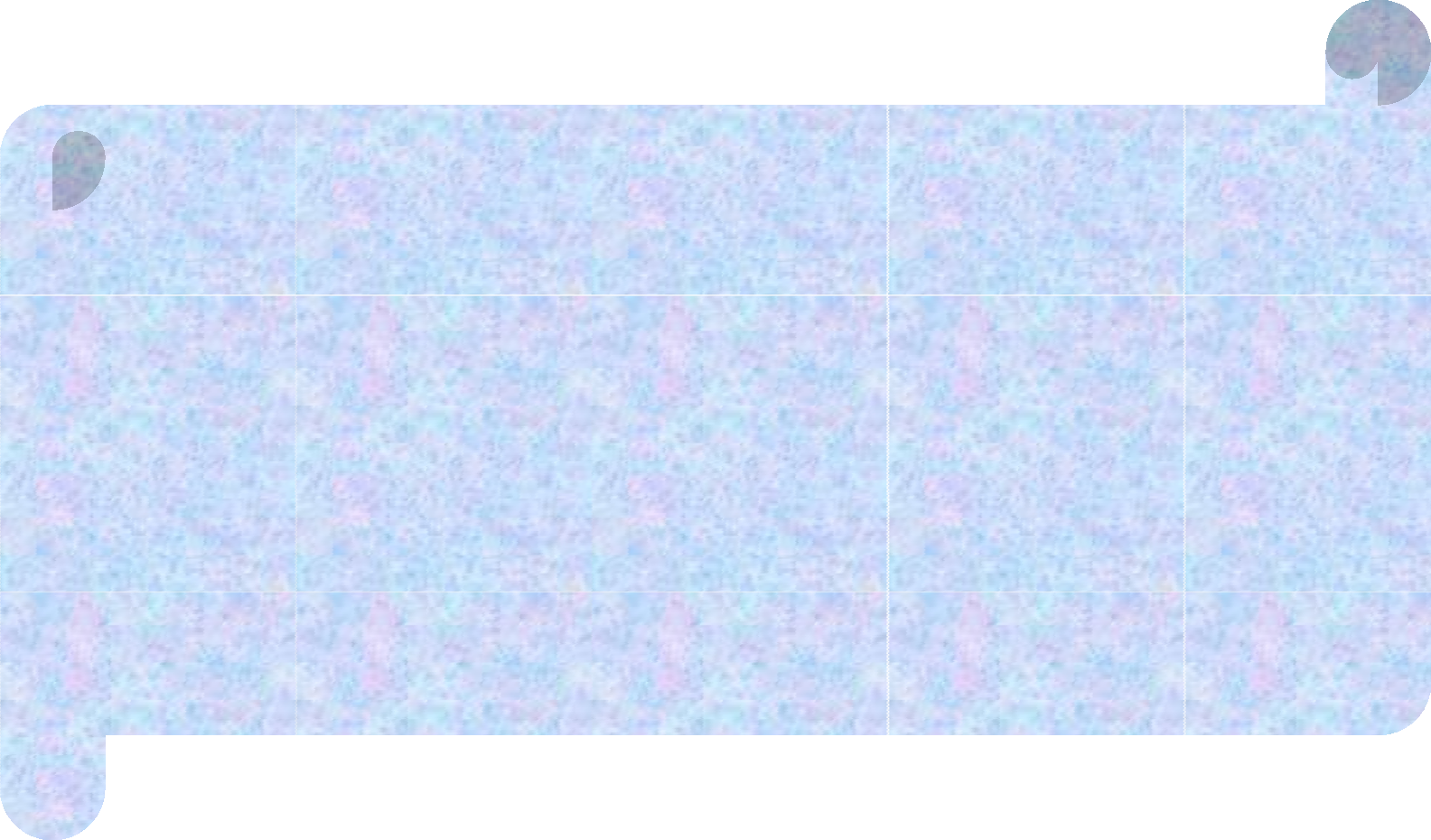 狭义的人力资源规划是指企业从战略规划和发展目标 出发，根据其内外部环境的变化，预测企业未来发展对人 力资源的需求，以及为满足这种需求所提供的人力资源的 活动过程。实质上它是企业各类人员需求的补充规划。
人力资源规划概述
7
人力资源规划作为人力资源管理的一项基础性活动， 其核心部分包括：
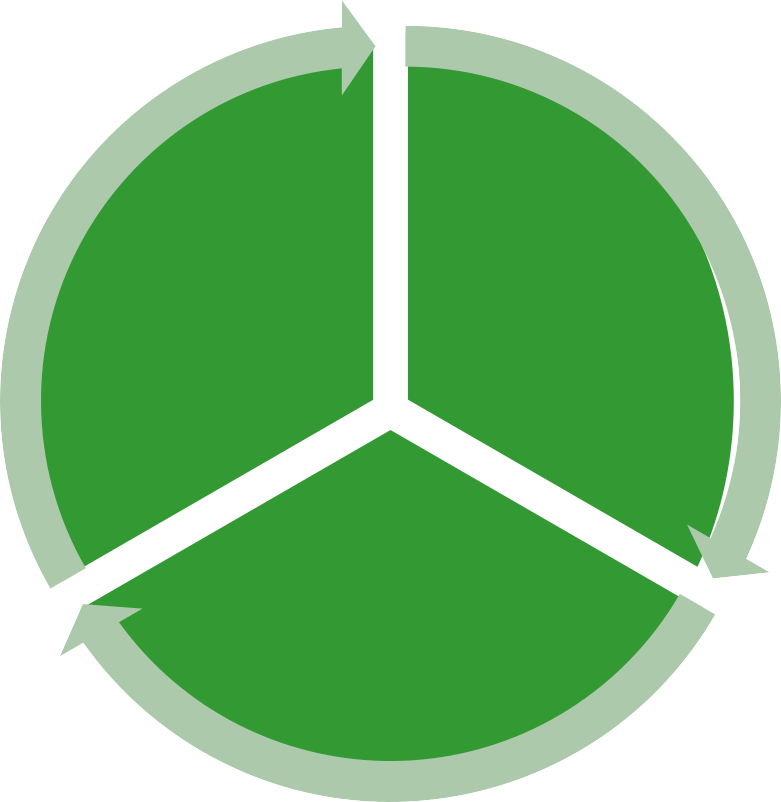 2）人力 资源供给 预测
1）人力 资源需求 预测
3）供需综合
平衡
人力资源规划概述
8
人力资源战略规划是企业经营战略规划的一部分，是为 企业经营战略服务的，是企业为达成经营战略而确定的人力 资源配置目标、计划与方式，是企业人力资源开发与管理工 作的“龙头”或牵引，它决定着企业人力资源各项管理活动 的方向。
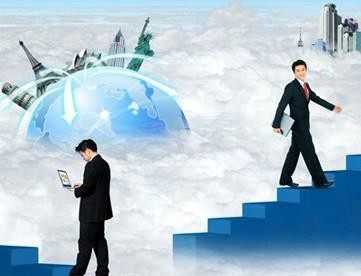 人力资源规划概述
9
人力资源规划是一个过程，是组织人力资源需求与供给 实现平衡的过程，是企业人力资源的现状与理想状态（战略 追求目标）差距缩小的过程。

制定人力资源规划的前提是，企业要有明确而清晰的经 营战略规划和价值链核心业务规划，要有人力资源内外环境 分析、要有较为完备的管理信息系统和较为完整的历史数据 等。
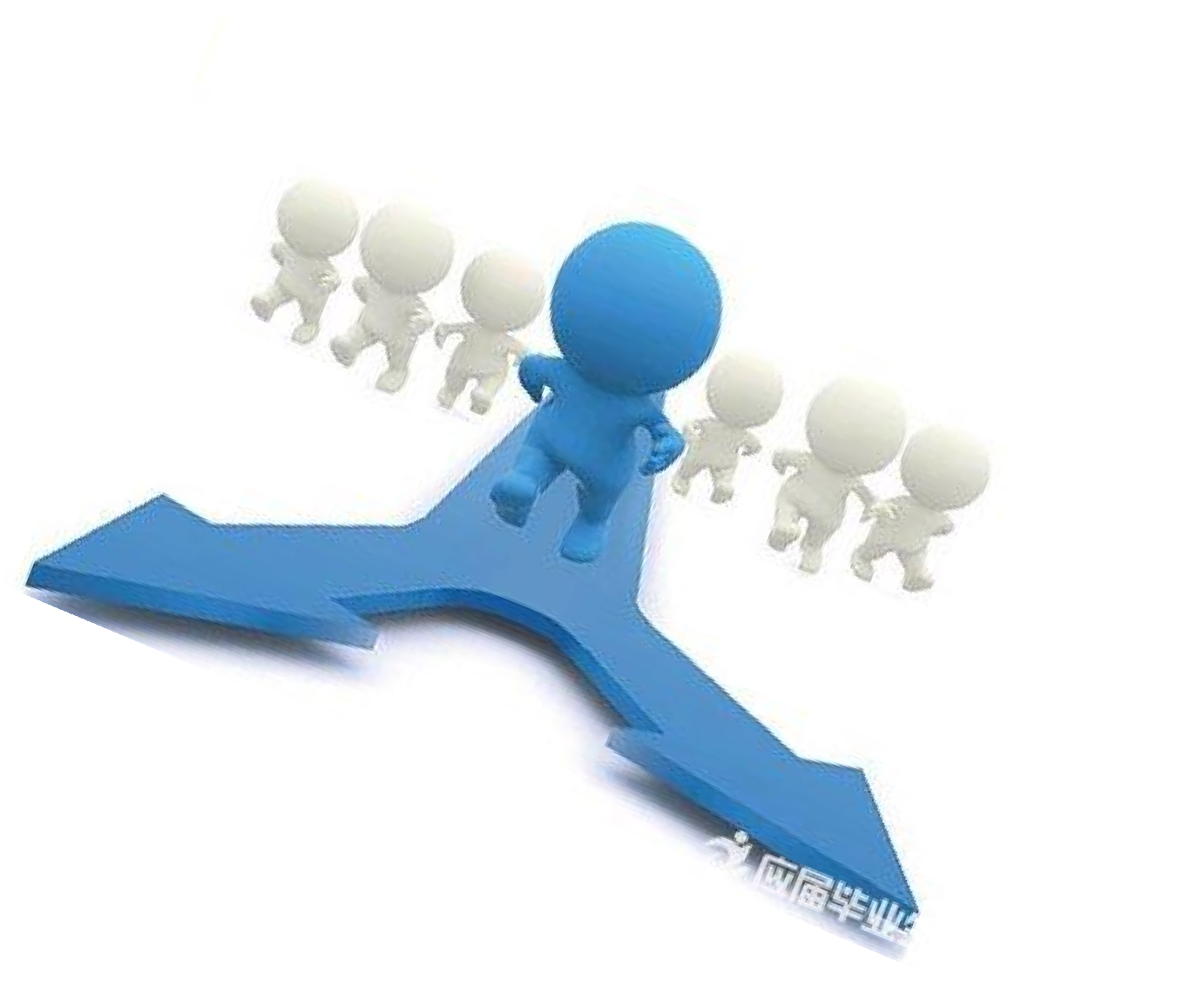 人力资源规划的价值与作用
10
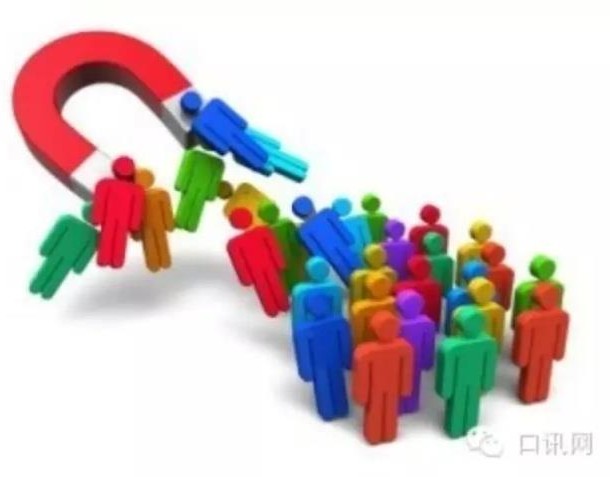 人力资源规划的战略性价值：企业战略的落地

基于战略的员工核心专长与技能的培育，满足组织战略与
发展需求的人才队伍建设

人力资源规划是人力资源管理其他职能活动的基础，为其 他人力资源管理职能活动提供明确的发展方向和管理评估的 依据。
人力资源规划的价值与作用
11
充分利用现有的人才，建立稳定有效的内部人才市场，解决企业人
力 资源的多余与不足的问题。

实现人与职位的动态有效配置，避免人才浪费。

通过人力资源规划形成人才梯队，对组织需要的人力资源作适当储
备，对组织紧缺人力资源发出引进与培训预警。
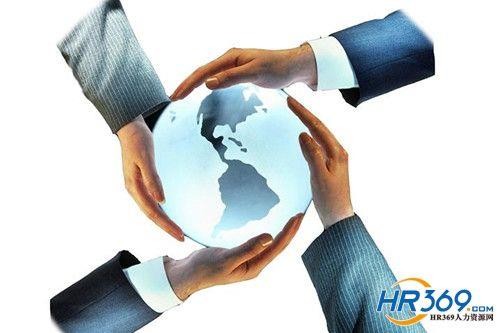 人力资源规划责权划分
12
目录
13
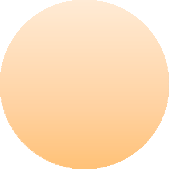 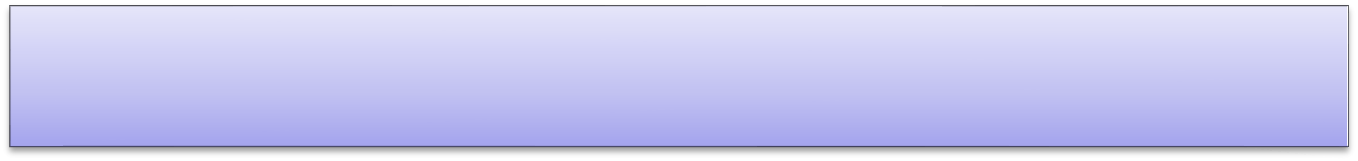 一、人力资源规划
二、企业战略与人力资源规划 三、人力资源需求预测

四、人力资源供给预测


五、人力资源供需动态平衡
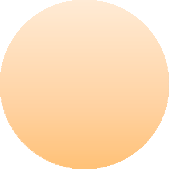 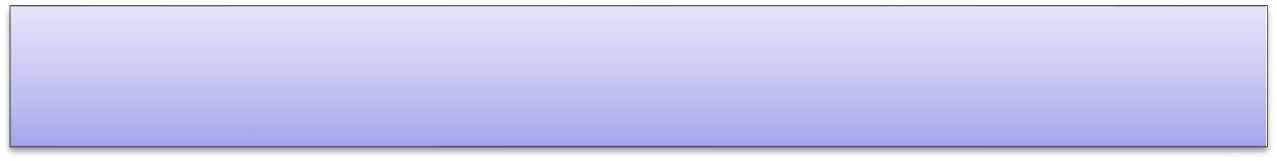 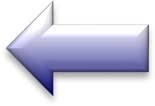 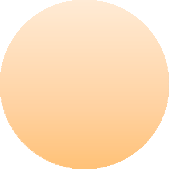 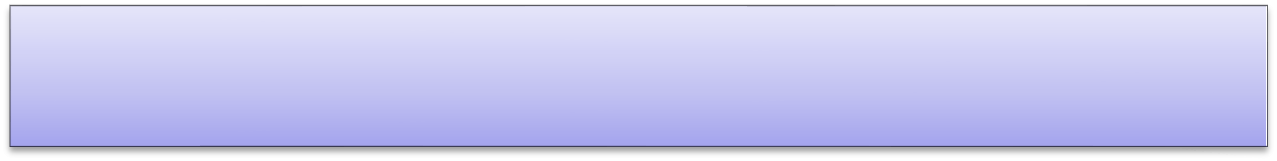 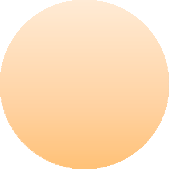 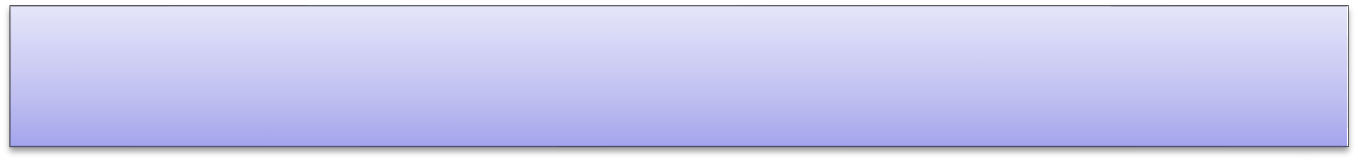 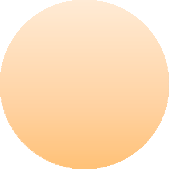 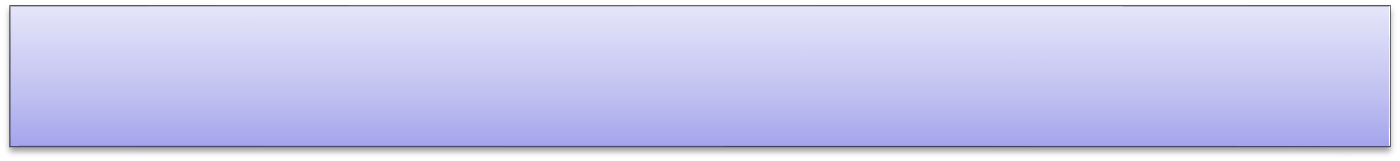 企业经营价值链
14
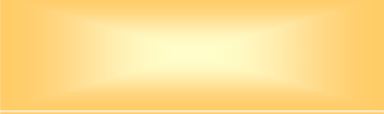 经营客户
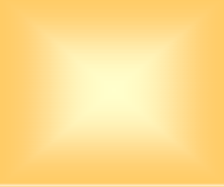 为客户创 造价值带 来利益
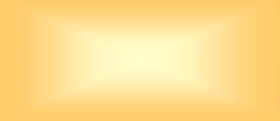 企业的可持 续性发展
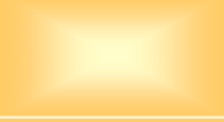 客户忠诚
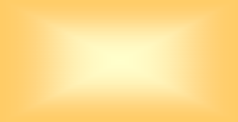 客户满意
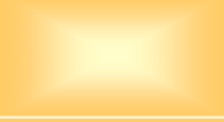 优异的产 品与服务
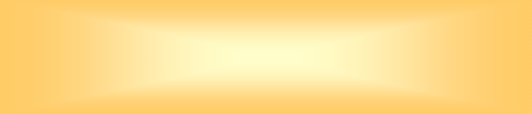 企业经营价值链
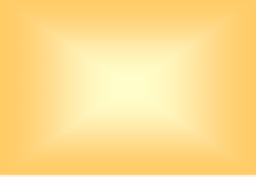 企业人力 资源开发 与管理系统
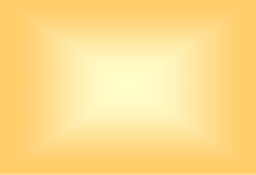 企业人力 资源产品 服务的提供
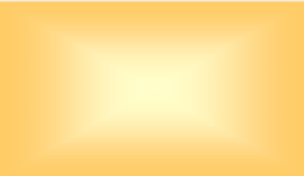 员工需求得到 满足与个人价 值实现
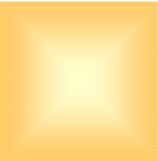 员	工 满意
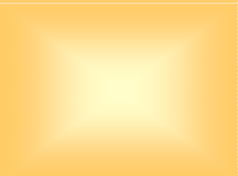 员工生产 率与素质
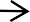 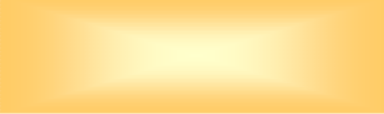 经营人才
企业战略与人力资源规划
15
企业战略决定了人力资源规划
人力资源规划是企业战略的支撑和保障
人力资源战略必须围绕匹配企业战略
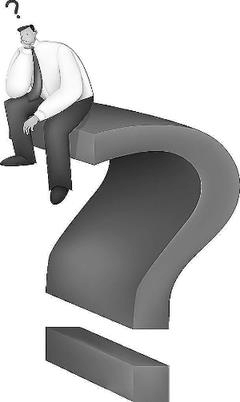 二者关系
企业战略与人力资源规划
16
企业不同发展阶段与人力资源规划
17
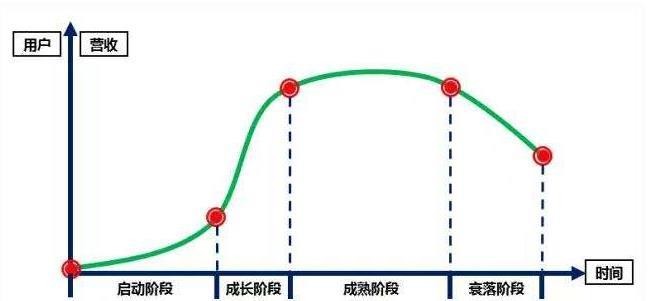 市场跟随
市场滞后
市场领先
市场滞后
三个层次的组织规划与人力资源规划的关系
18
人 力 资 源 计 划 过 程
分析问题
◼企业需求（
对HR要求）
◼外部因素
◼内部供给分 析
预测需求
◼雇员数量
◼雇员结构
◼组织和工作设计
◼可供的和所需的 资源
◼净需求量
制定行动方案
◼规划审核
◼招聘
◼晋升与调动
◼组织变动
◼培训与发展
◼工资与福利
◼劳动关系
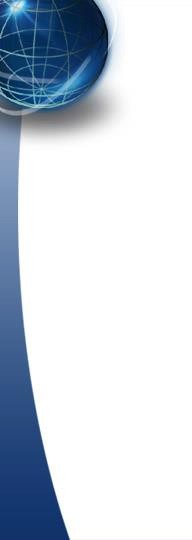 人力资源规划框架系统
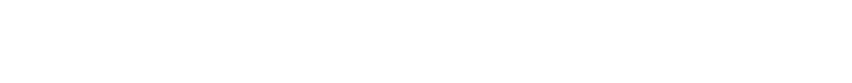 19
预测供需
人力资源
需求预测
人力资源
供给预测
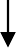 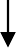 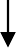 人力资源总规划
制定规划
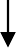 各项业务规划
HR开发与管理政策
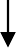 实施计划
HR规划的实施
计划
20
外在环境
经济
政策法规
技术
劳动力择业倾向等等
组织环境
组织结构
管理机制管理风格
组织氛围
薪酬
企业文化等等
公司战略
目标任务产品组合
市场组合
经营区域生产
技术竞争重点
财务及利润指标
人力资源状况
素质结构
人力成本
员工价值观
人事政策等等
人力资源战略规划的操作程序与方法
21
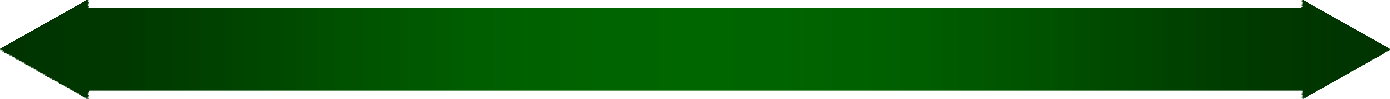 基于战略的人力资源规划系统

管理体制调
整计划
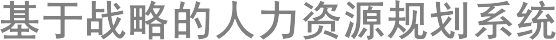 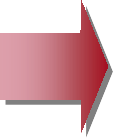 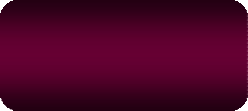 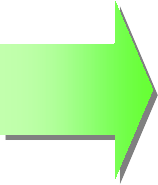 战略
人力资源总
量目标
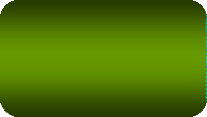 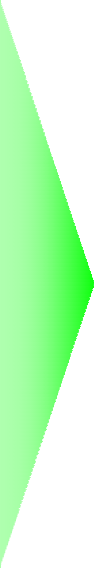 人力资源 需求分析
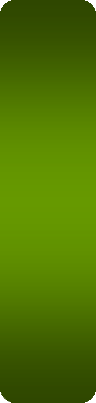 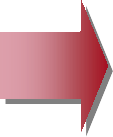 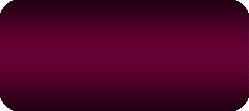 规 划 结 果 反 馈 与 完 善
人员调配补 充计划
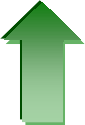 人 力 资 源 总 规 划
人力资源结
构优化目标
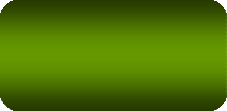 现有人力资 源盘点
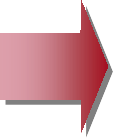 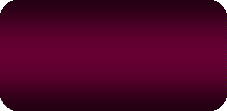 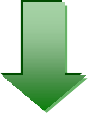 素质提升
计划
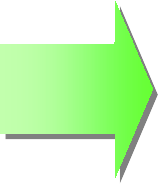 环境
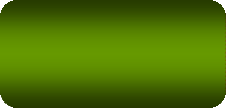 人力资源素 质提升目标
人力资源供
给分析
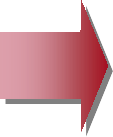 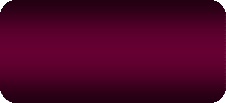 退休解聘 计划
信息收集与
 处理阶段
总体规划与分析
 阶段
制订、实施计
 划阶段
人力资源盘点
22
所谓人力资源盘点，就是对企业的人力资源现状与企业人力资源战略 需求的差距进行比较分析的科学程序与方法，是企业人力资源战略 规划的起点和基础。
潜力（能力+价值观）
重点关注：
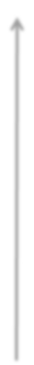 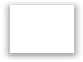 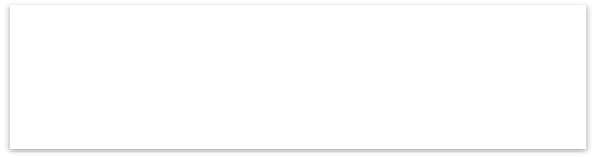 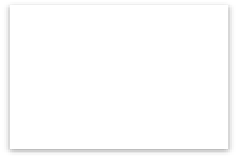 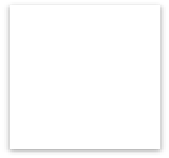 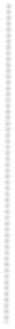 进入下一级后备资源池
培养与发展
待改进
免职转岗/辞退
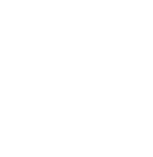 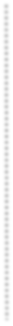 7
待改 进
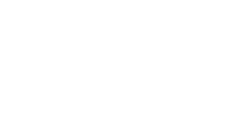 8	9
胜任，需进一步提升绩效	完全胜任
高
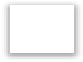 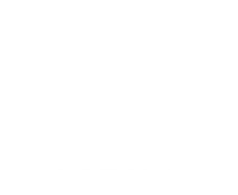 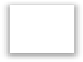 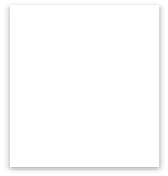 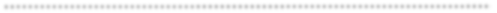 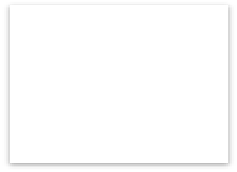 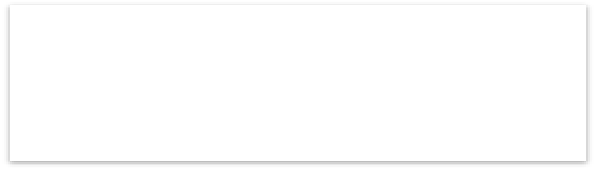 6
胜任，需 进一步提 升能力
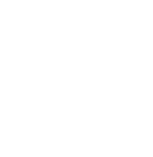 4
待改
进
5
基本胜任
4
待改 进
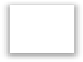 中
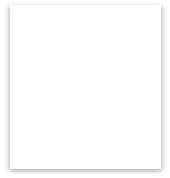 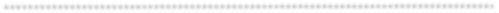 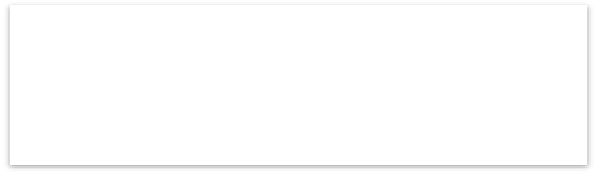 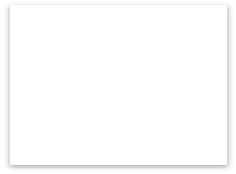 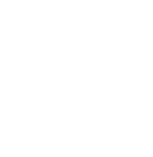 1
不胜 任
2
待改进
3
待改进
2
待改
进
低
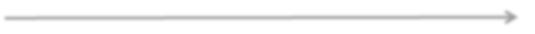 低
中
高	绩效
人力资源盘点
23
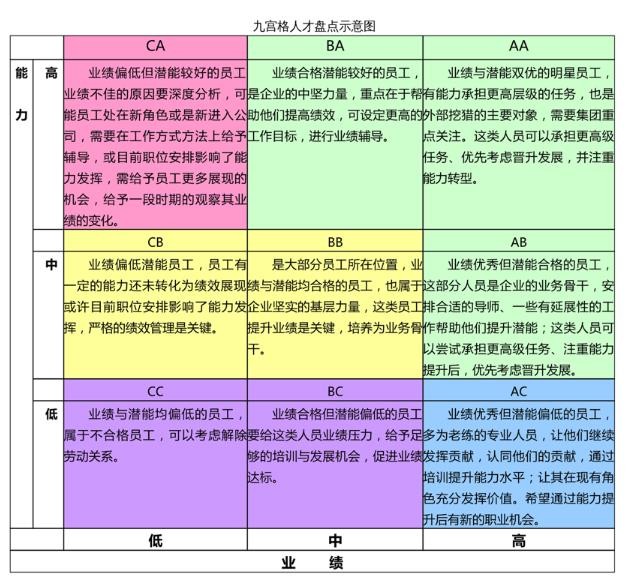 目录
24
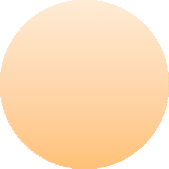 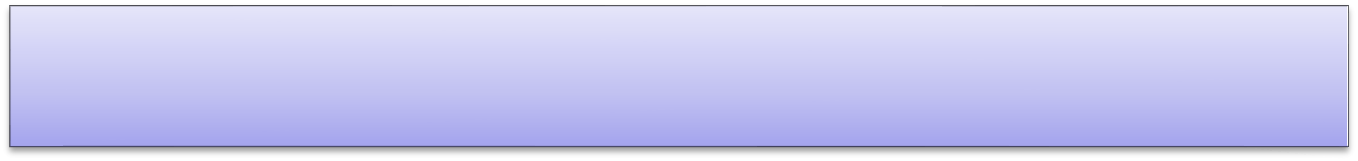 一、人力资源规划
二、企业战略与人力资源规划 三、人力资源需求预测

四、人力资源供给预测


五、人力资源供需动态平衡
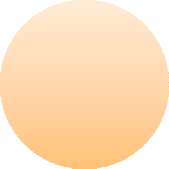 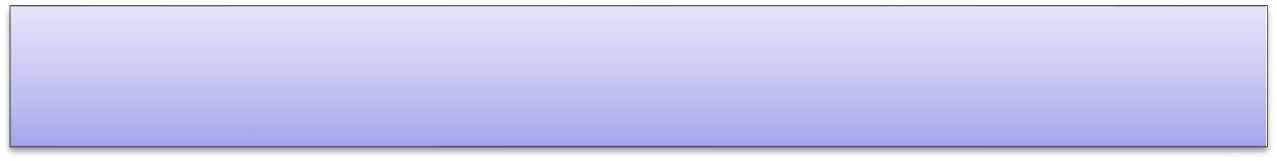 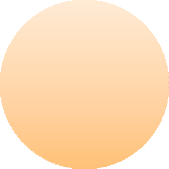 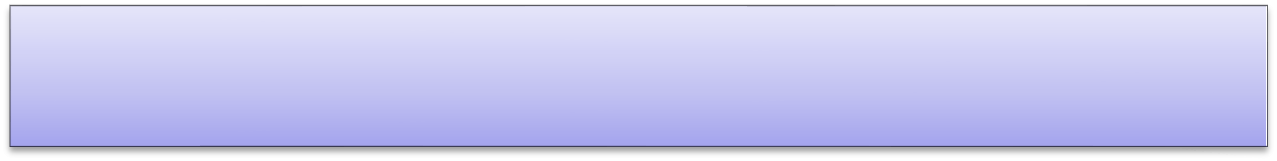 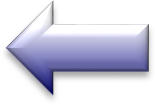 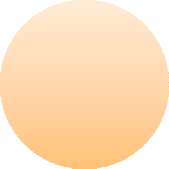 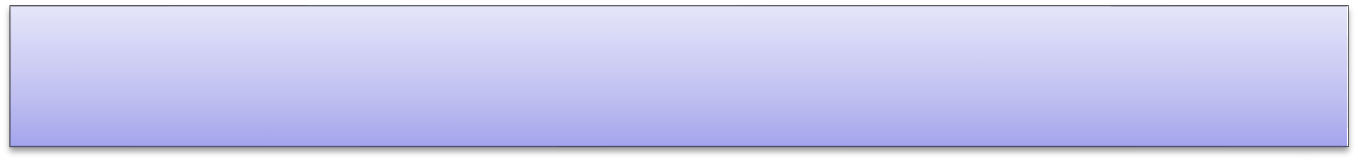 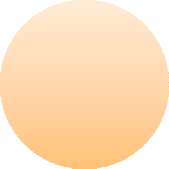 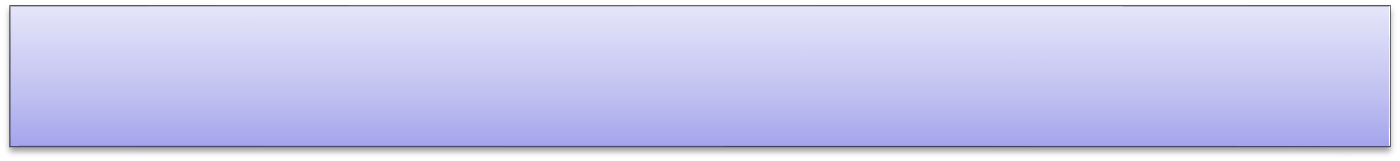 人力资源需求预测
25
定义
人力资源需求预测是根据企业发展的要求，对将来某个时期
内企业所需员工的数量和质量进行预测，进而确定人员补充的计 划方案实施教育培训方案。

人力资源需求预测是公司编制人力资源战略规划的核心和前 提条件。预测的基础是公司发展规划和公司年度预算。对人力资 源需求预测要持动态的观点，考虑到预测期内劳动生产率的提高
、工作方法的改进及机械化、自动化水平的提高等变化因素。
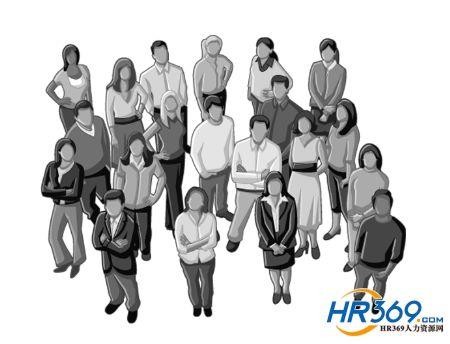 人力资源需求预测方法
26
经验预测法 微观集成法 描述法
工作分析法
德尔菲法
回归分析法
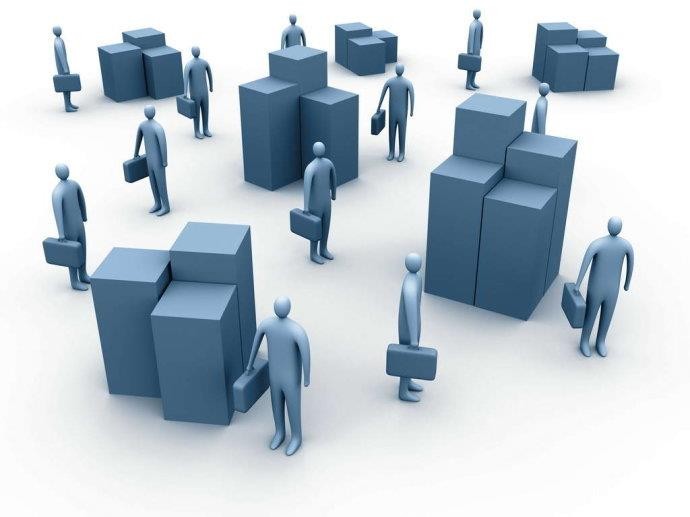 定性预测方法
人力 资源 需求 预测 方法
工作负荷法
定量预测方法
转换比率法
经验预测法
27
根据过去经验将未来活动水平转化为人力 需求的主观预测方法，即根据每一产量增 量估算劳动力的相应增量。
经验预测法建立在启发式决策的基础上，这种决策的基本假设
是：
人力资源的需求与某些因素的变化之间存在着某种关系。
由于此种方法完全依靠管理者的个人经验和能力，所以预测结
果的准确性不能保证，通常只用于短期。
微观集成法
28
微观集成法可以分为“自上而下”和“自下而上”两种方式。

是指由组织的高层管理者先拟定组织的总体用人目标和计划， 然后逐级下达到各具体职能部门，开展讨论和进行修改，再将 有关意见汇总后反馈回高层管理者，由高层管理者据此对总的 预测和计划做出修正后，公布正式的目标和政策。
是由组织中的各个部门根据本部门的需要预测将来某时期内 对各种人员的需求量，然后由人力资源部进行横向和纵向的 汇总，最后根据企业经营战略形成总体预测方案。此法适用 于短期预测和组织的生产比较稳定的情况。
描述法
29
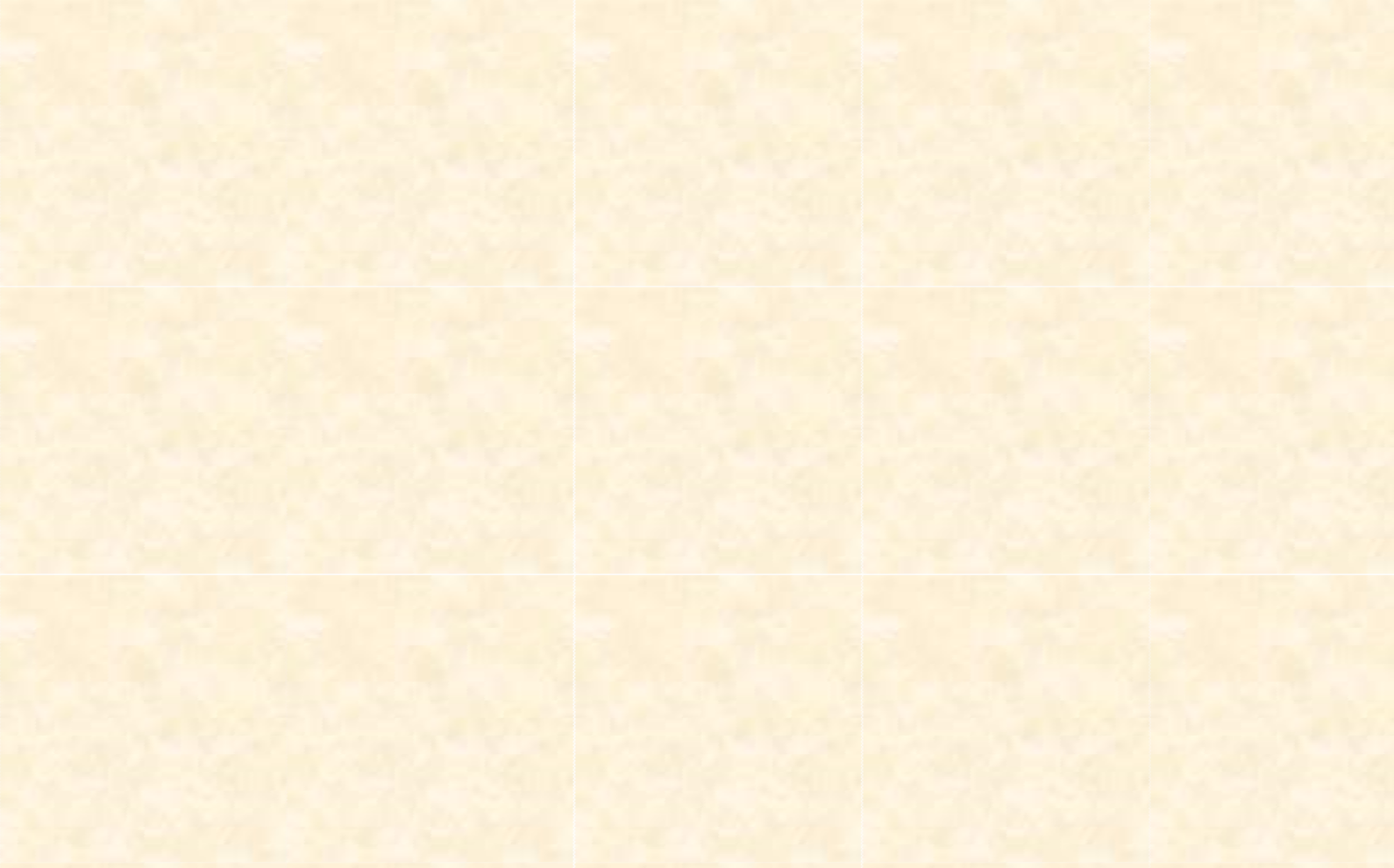 定义

人力资源部门对组织未来的目标和相关因素进行假定
性描述、分析，并作出多种备选方案。


描述法通常用于环境变化 或企业变革时的需求分析
工作分析法
30
工作分析法是根据具体岗位的工作内容和职责范围，在假 设岗位工作人员完全适岗的前提下，确定其工作量，最后 得出人数。
工作分析法的关键是首先制订出科学的岗位用人标准，其 基础是职位说明书。
当企业结构简单、职责清晰的时候，此法较易实施。
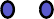 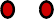 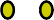 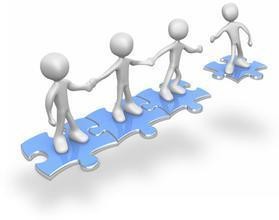 德尔菲法
31
邀请专家（一线经理、高层经理、外部人员等）并宣布问题。
专家各自独立提出自己的意见。
收集、汇总专家意见。
将汇总结果返回给专家，进行再次分析。
重复上述步骤3-5次，专家意见将趋于一致。
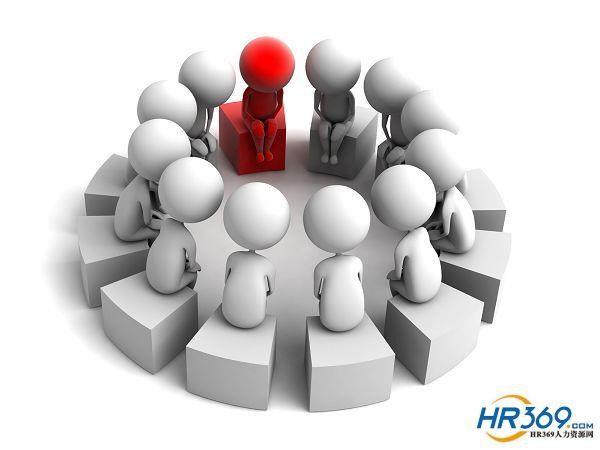 回归分析法
32
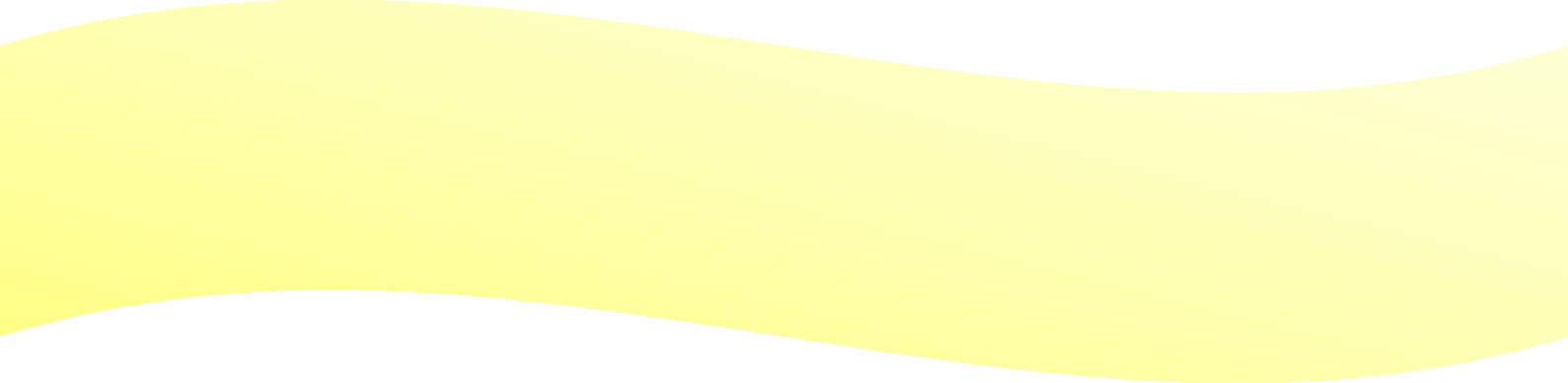 通过建立人力资源需求量与其影响因素间的函数关系，从影响因素的变化推知人力资源需求变量的一种预测技术。
定 义
–
Y=a0+a1X1+ a2X2+……+ anXn
实际工作中往往是多个因素共同决定企业人力资源需求量，且 这些因素与人力资源需求量呈线性关系，所以多元回归分析在预测 企业人力资源需求量方面应用广泛。
工作负荷法
33
这种方法就是通过工作研究（包括动作研究和时间 研究），来计算完成某项工作或某件产品的工时定额 和劳动定额，并考虑到预测期内的变动因素，确定公 司的职工需求。
定 义
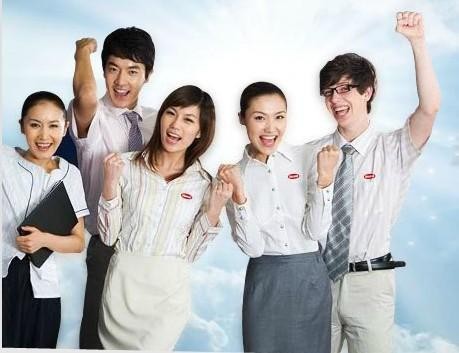 转换比率法
34
某大学在2019年有在读研究生1500人，在2019年招 生计划中，计划招生增加150人，目前每个教师平均承担  15名研究生的工作量不变，那么在2020年该学院需要教师 多少人？

据计划期末需要的员工数量
= （目前的业务量+计划期业务的增长量 ）/目前人均业务量
= (1500+150 )/15= 110（人）
目录
35
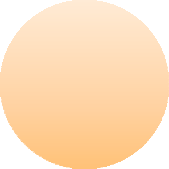 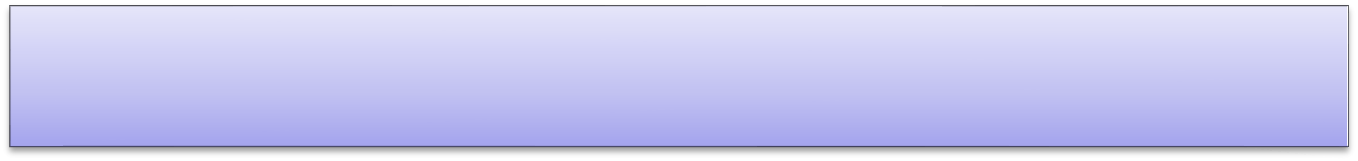 一、人力资源规划
二、企业战略与人力资源规划 三、人力资源需求预测

四、人力资源供给预测


五、人力资源供需动态平衡
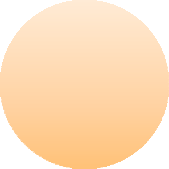 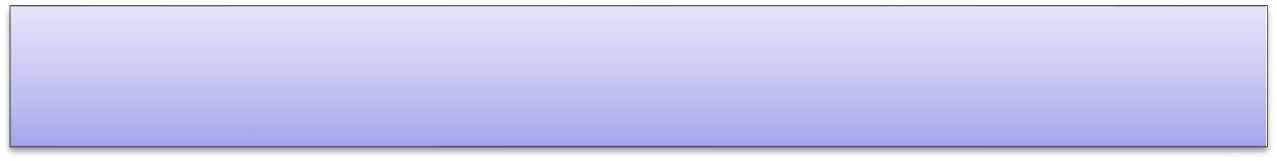 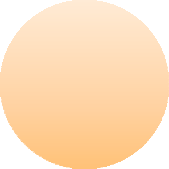 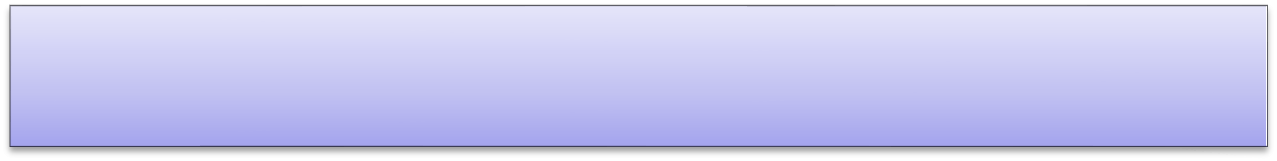 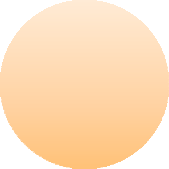 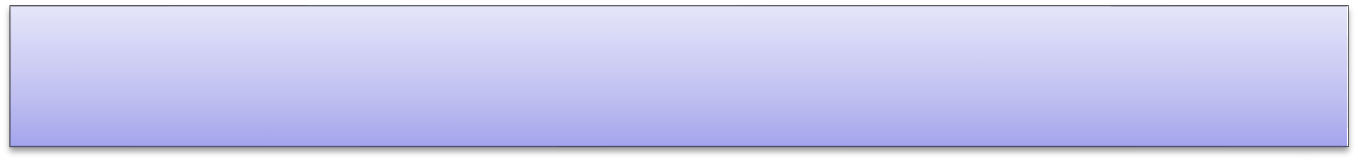 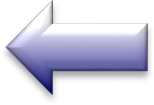 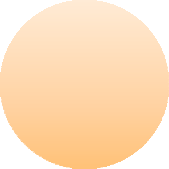 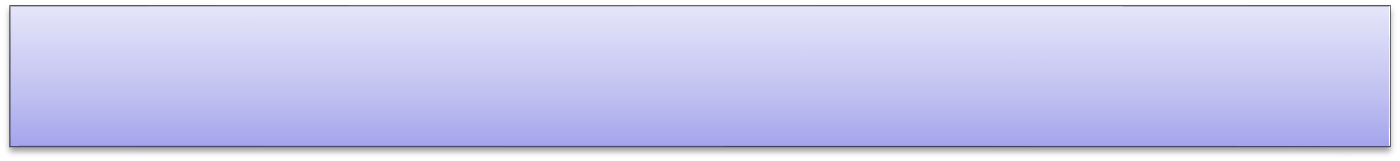 人员替代法
36
人员替代法是通过一张人员替代图来预测组织内部的人力 资源供给。在人员替代图中要给出部门、职位名称，在职员工的 姓名、每位员工的职位层次、每位员工的绩效与潜力。
人员替代法将每个工作职位均视为潜在的工作空缺，而该 职位下的每个人均是潜在供给者。工作绩效是主要的提升依据。
人员继承法
37
人员继承法实际上是人员替代法的发展，两者 本质上没有什么差异。所不同的是前者较后者预测 的时间更长一些，更灵活一些。职位候选人不一定 来自本单位或本部门，其工作绩效不一定最佳，但 他却最具备胜任该工作的能力或潜力。
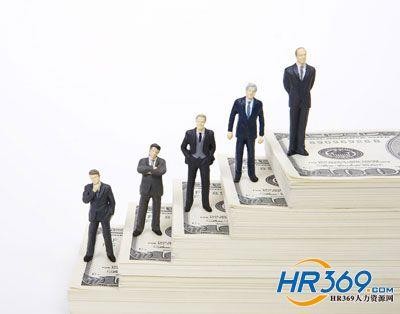 人力资源外部供给预测
38
分析影响外部人力资源供给的因素：
公司所在地的人力资源整体现状；
公司所在地的有效人力资源的供求现状； 公司所在地对人才的吸引程度 ；
地域性因素
公司薪酬对人才的吸引程度；
公司能够提供的各种福利对人才的吸引程度； 公司雇主品牌对人才的吸引程度。
1
2
3
4
5
6
人力资源外部供给预测
39
分析影响外部人力资源供给的因素：
全国相关专业的大学生毕业人数及分配情况； 国家在就业方面的法规和政策；
该行业全国范围的人才供需状况；
全国范围从业人员的薪酬水平和差异；
1
2
3
4
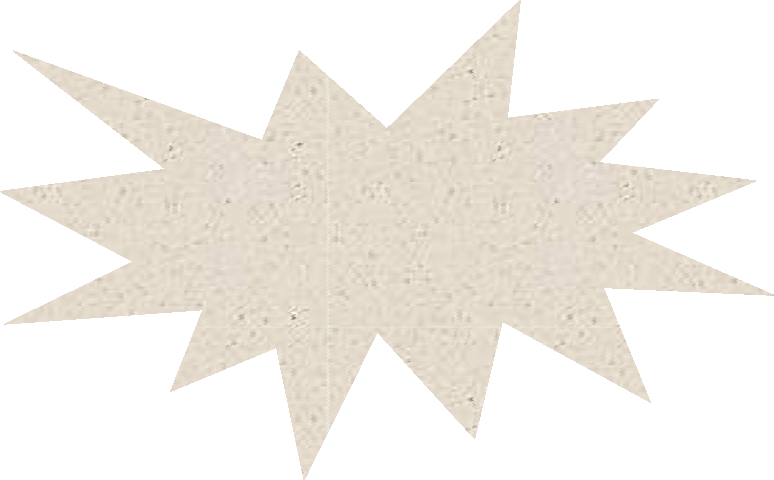 全国性因素
企业外部人力资源供应预测思路
40
用人单位竞争状况
各类学校毕业生、流动人口
、失业人员、复转业军人
可供选择的 候选人
社会文化	社会心理
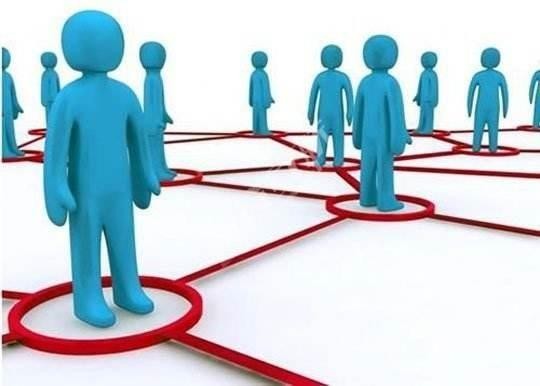 目录
41
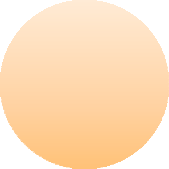 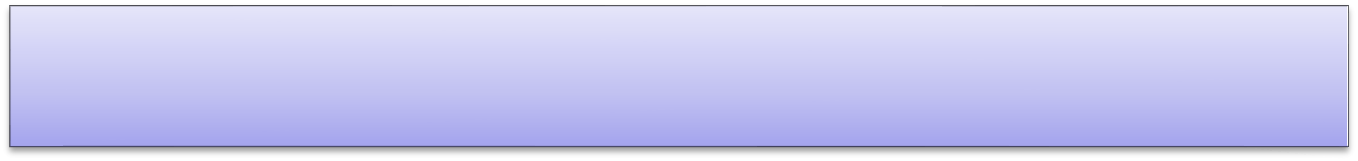 一、人力资源规划
二、企业战略与人力资源规划 三、人力资源需求预测

四、人力资源供给预测


五、人力资源供需动态平衡
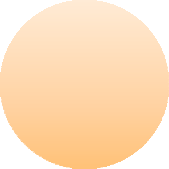 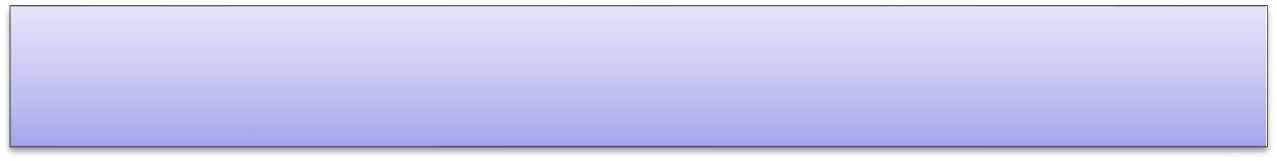 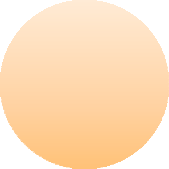 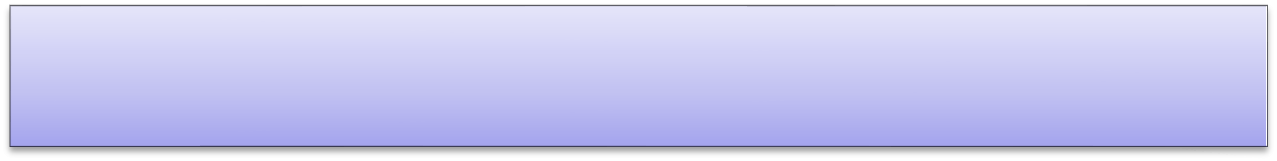 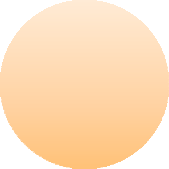 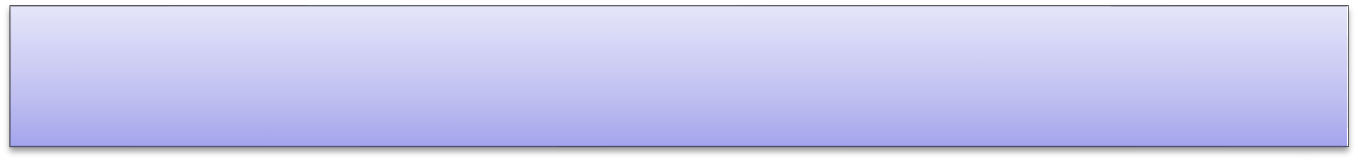 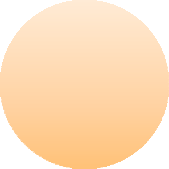 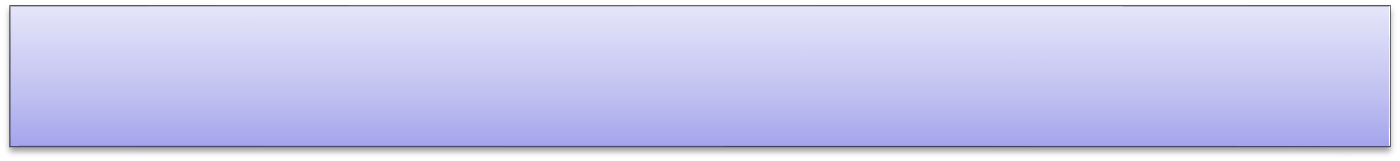 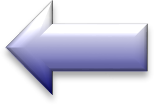 人力资源需求与供给的平衡
42
人力供给与 人力需求的 平衡
组织需要与 个人需要的 平衡
人力资源规划
内部各个系统
之间的平衡
供过于求的平衡方法
43
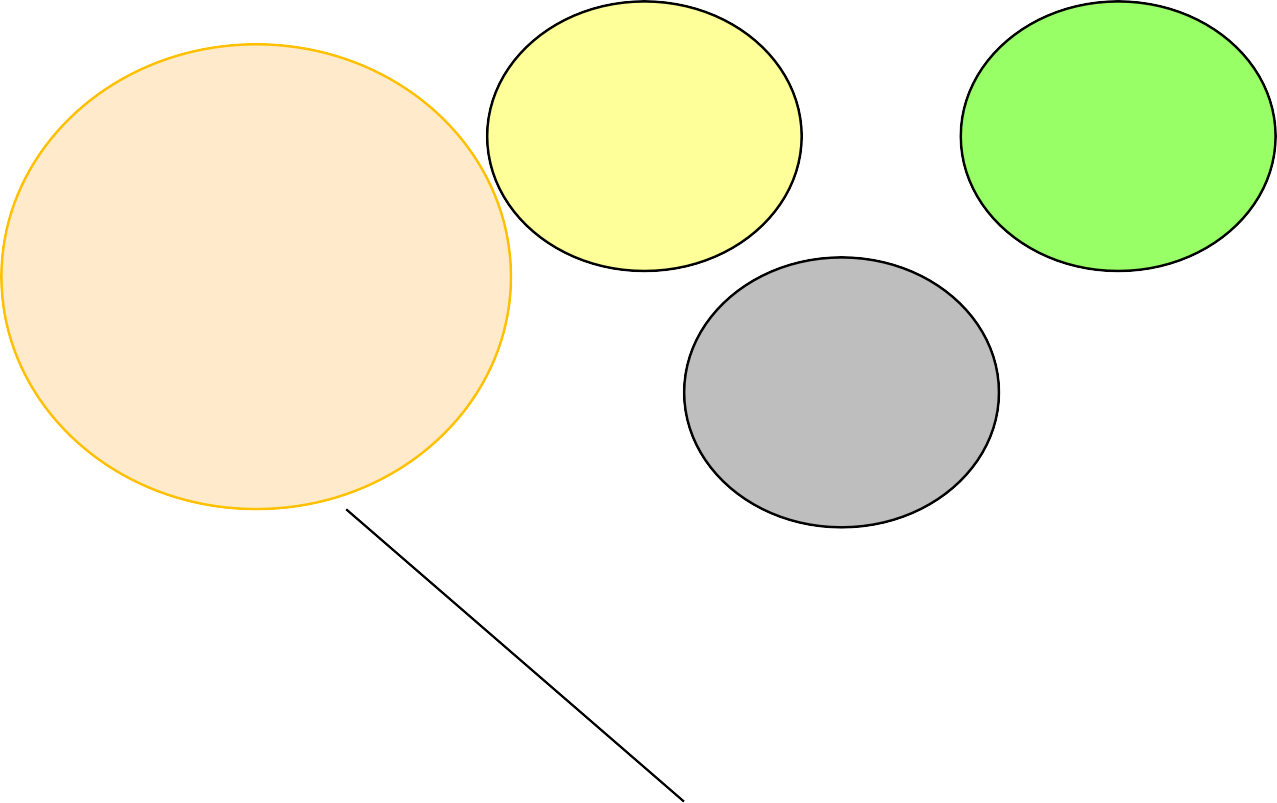 2.转岗
培训
5.减少工 作时间
4.轮流 上岗
1.扩大有效业 务量 （增加新 的岗位）
3.提前 退休
6.辞退
供过于求
供不应求的平衡方法
44
3.业务
外包
1.加班，增加
工作时间
4.购买 新设备
5.提升整 体流程效 率
2.增员
供不应求
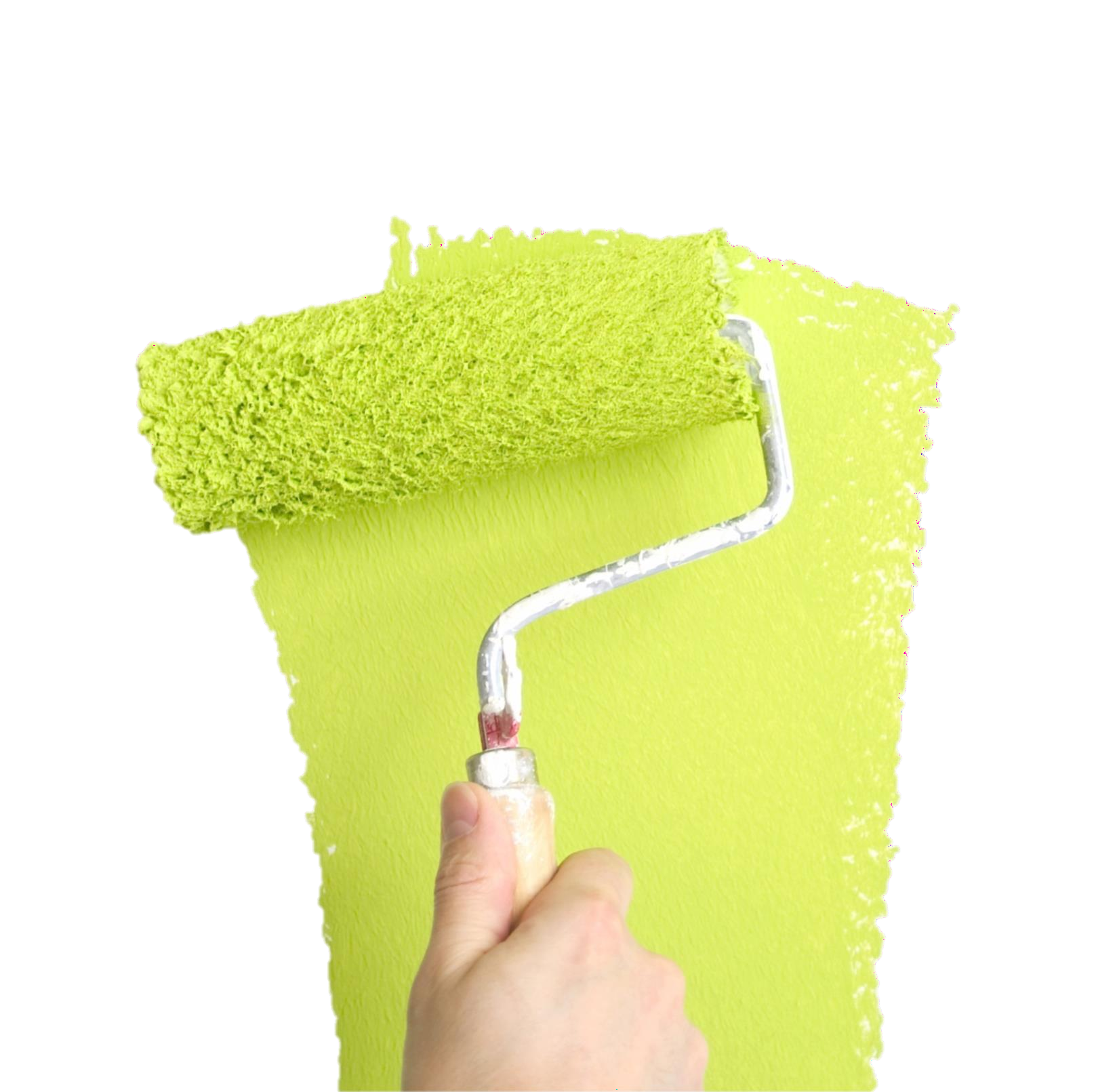 38
谢  谢
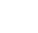 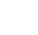 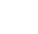